Computing the Shapley Value of Facts in Query Answering
Daniel Deutch, Tel Aviv University, Israel
Workshop on Factorized Databases, 
Zurich, August 4, 2022
European Research Council Project ProDIS: Provenance for Data Intensive Systems
Explanations for Data-Intensive Systems
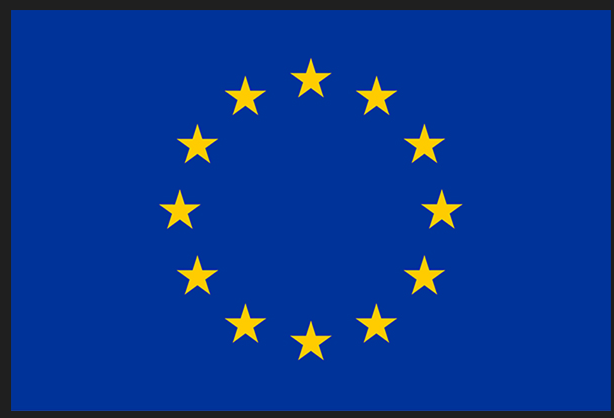 Expressiveness
Scale
Understandability
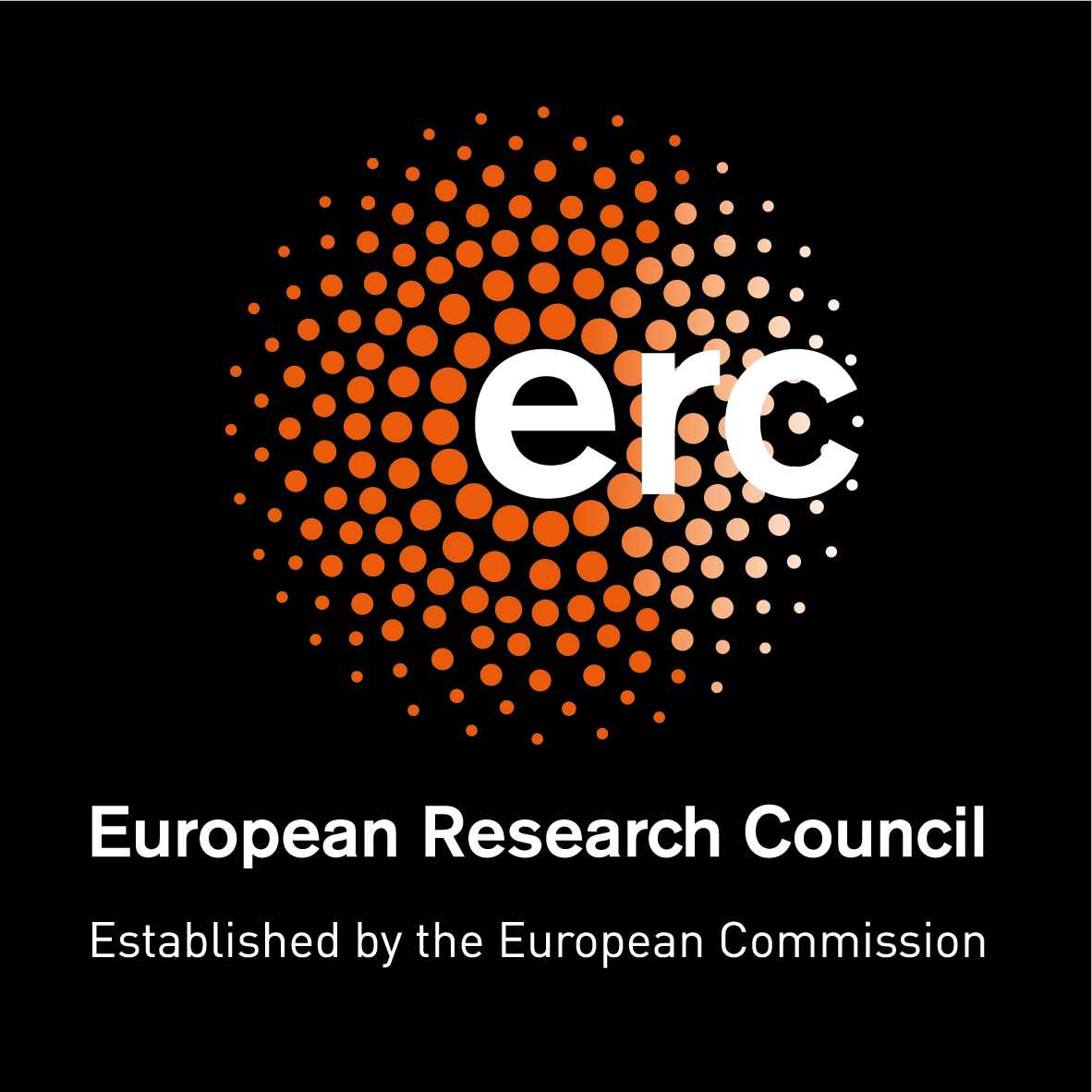 Data Provenance: models and algorithms
The talk is largely based on:
Daniel Deutch, Nave Frost, Benny Kimelfeld, Mikaël Monet:Computing the Shapley Value of Facts in Query Answering. SIGMOD Conference 2022: 1570-1583

System Demonsrations:

Susan B. Davidson, Daniel Deutch, Nave Frost, Benny Kimelfeld, Omer Koren, Mikaël Monet:ShapGraph: An Holistic View of Explanations through Provenance Graphs and Shapley Values  SIGMOD Conference 2022: 2373-2376
Dana Arad, Nave Frost, Daniel Deutch:  LearnShapley: Learning to Predict Rankings of Facts Contribution Based on Query Logs, Demo@CIKM 2022 (to appear).
Explaining Computation
Machines may soon rule our lives (to the extent that they do not already..)

And their decision-making is just getting more and more opaque

We need justifications/explanations
For accountability, to identify biases, for debugging… 

Multiple notions of explanations have been proposed, and some are already widely used in industry in the context of ML (Shapley, Counterfactuals)

Explanations for DB cleaning/query/analysis could (should?) help
Data Provenance
“Return customers with overdraft events after 2006”
SELECT Customer.cname FROM Customer, Ownership, Product, Assoc, Event, DebtEvent, Currency
WHERE Customer.cid = Ownership.cid and Ownership.pid = Product.pid and Product.type LIKE '%account' and Product.pid=Assoc.pid and 
Assoc.eid=Event.eid and
Event.date > '01.01.2007' and Event.eid = DebtEvent.eid AND DebtEvent.sum > 2000 AND DebtEvent.cid = Currency.cid AND Currency.symbols LIKE '%€%'
…
“Return owners of accounts with overdraft events exceeding a sum of €2000
after the year 2006”
…
“Return owners of accounts with overdraft events exceeding a sum of €2000
after the year 2006”
Fine-grained (“how”) provenance
Well-founded for quite expressive query languages (SPJU with extensions to agg+diff+..)
PTIME computable
Captures the “essence of computation” ([set-equivalent] queries yield equivalent [Boolean] provenance)
Semiring provenance [GKT ‘07]: Commutation with homomorphism allows to specialize in multiple meta-data structures of interest
On the other hand:
Difficult to understand by end-users     (We will mostly focus on this issue)
Costly (space+time) in practice               (We will briefly discuss this issue)
Alternatives
Note that how-provenance details how different tuples “work together” in query evaluation
Joint vs. alternative use
Alternatives that may be clearer to the end-user:
Lineage [Cui Widom Wiener, TODS ’00] is the set of contributing facts
Quantifying/ranking the contribution:
Causality, Responsibility, Counterfactuals [Meliou, Gatterbauer, Moore and Suciu, VLDB ‘10], [Freire, Gatterbauer, Immerman and Meliou, VLDB ‘15],…
Shapely values  [Livshits, Bertossi, Kimelfeld and Sebag, ICDT ’20], [Reshef, Kimelfeld and Livshits, PODS ‘20],…
Shapley values
Properties of Shapley
SHAP
Lundberg and Lee,  A Unified Approach to Interpreting Model Predictions, NeurIPS 2017
SHAP
Lundberg and Lee,  A Unified Approach to Interpreting Model Predictions, NeurIPS 2017
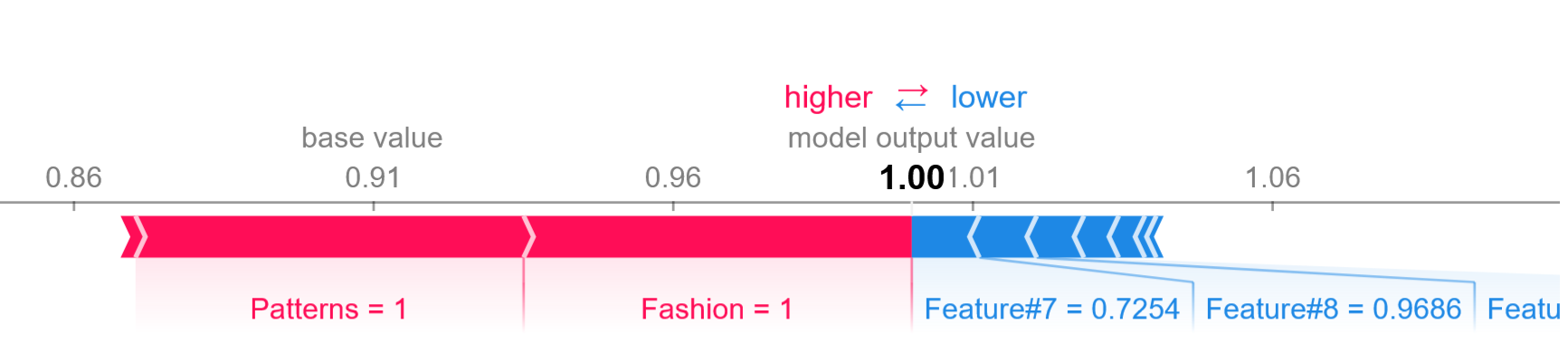 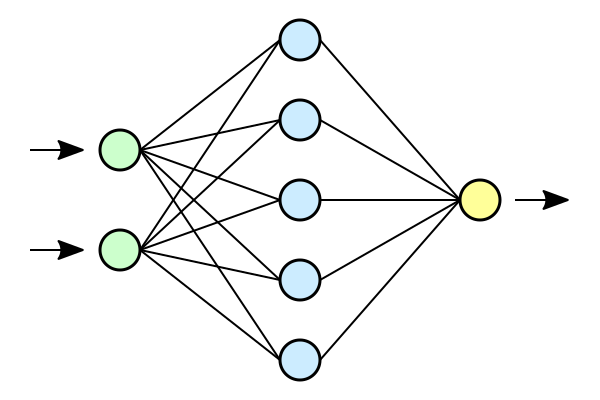 Feature #13 (“Interest in Fashion”)
Feature #68 (“Likes patterns”)
…
[Speaker Notes: Probably the most popular approach for black-box model explanations is SHAP.
This is a feature attribution approach, that is based on the notion of Shapley values, that determine an importance score to each of the input features.
In this case, we can see that the most influential features are the user interest in Fashion items, and the fact the they like patterns.]
SHAP
Lundberg and Lee,  A Unified Approach to Interpreting Model Predictions, NeurIPS 2017
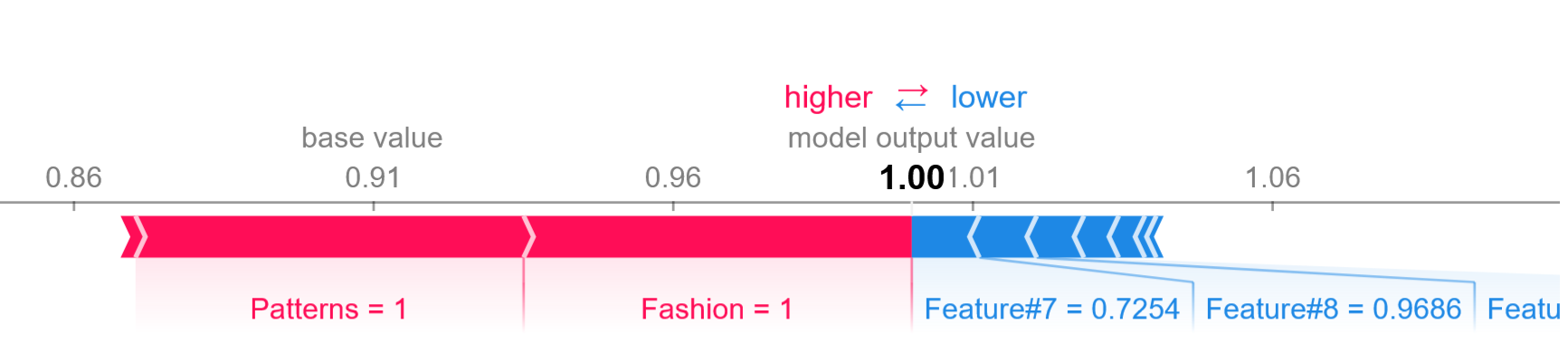 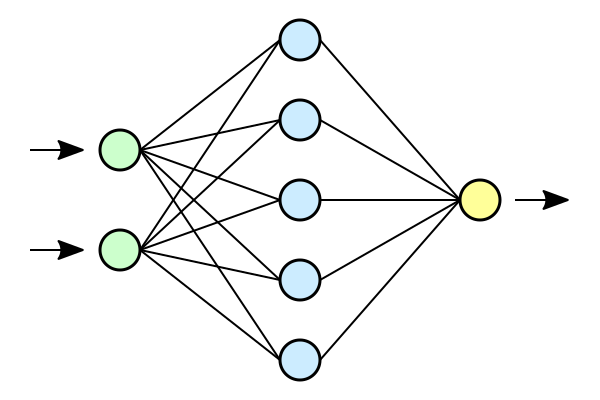 But what are these features based on?
Feature #13 (“Interest in Fashion”)
Feature #68 (“Likes patterns”)
…
“Interest in Fashion” Feature
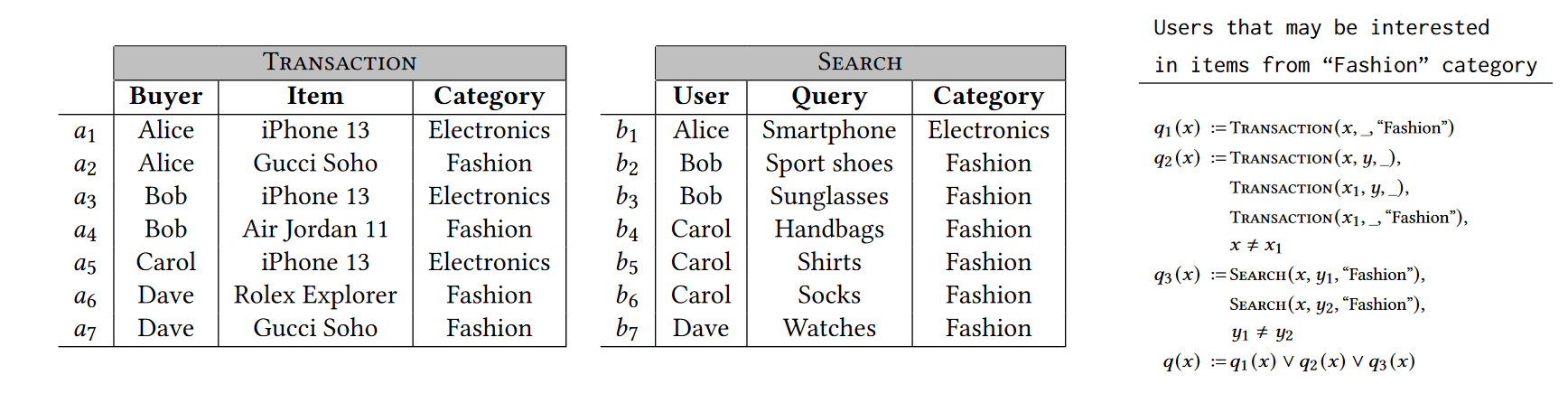 A user is interested in fashion if they have:
Previously purchased items from the “Fashion” category
Previously purchased an item which was also purchased by a buyer who previously purchased an item from the “Fashion” category
Searched for at least two queries related to the “Fashion” category
[Speaker Notes: To continue our search for the root-cause of the recommendation we need to go one step deeper.
We need to open the model pipeline, and check what is the logic of the “interest in Fashion” feature.

Here we see that the feature logic is based on a union of three conjunctive queries.
According to the pipeline logic – a user would be interested in fashion, if any of the following conditions holds true:
The user purchased items from the “Fashion” category
The user purchased an item which was also purchased by a buyer who previously purchased an item from the “Fashion” category
The user searched for at least two queries related to the “Fashion” category]
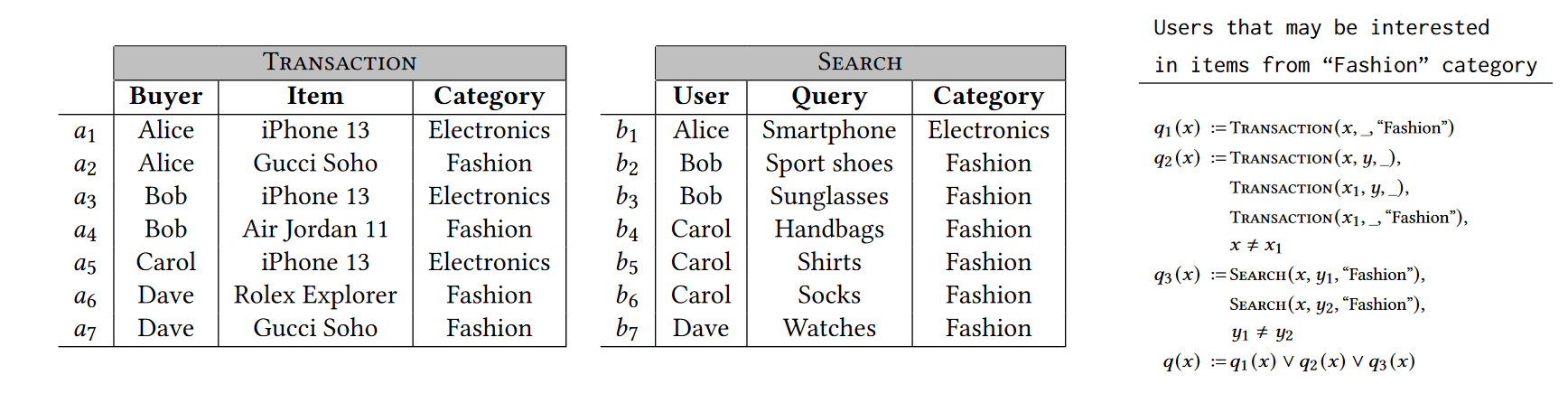 [Speaker Notes: According to the query logic we see four users that are interested in Fashion items.

Now, recall that Alice wants to know what information influenced her recommendations for patterned shoes.
According to the query, and using the notion of Shapley values – which we will soon discusses – we can quantify the importance of each record in the database to the outcome that Alice is interested in Fashion items.

We can see that the most influential records is the fact that Alice has previously purchased a Gucci Soho hand-bag, which is a Fashion item.
Another influential facts (but with lesser importance) are the a_1, a_3, and a_4 facts as both Alice and Bob bought an iPhone item, and bob also bought an item from the Fashion category.

This ranking of records can explain the main reasons for Alice’s recommendations.]
Shapley value in query answering
Livshits et. al., The Shapley value of tuples in query answering, ICDT 2020
[Speaker Notes: [explain the brackets for Boolean queries]]
Prior Research on Shapley and SHAP in Query Answering
Two main lines of recent research work:
Lifshitz, Bertossi, Kimelfeld, Sebag and Reshef introduced the problem and provided dichotomy results for its complexity for multiple query languages
Arenas, Barcelo, Bertossi and Monet provided tractability results for SHAP scores (rather than Shapley) via knowledge compilation
Knowledge Compilation (see [Darwiche and Marquis, JAIR ‘02]) focuses on offline compilation of Boolean function spec. in a structure favorable for online queries
It has met database theory thanks to [Jha and Suciu, ICDT ‘11], with many applications
Here we use knowledge compilation to achieve efficient algorithms for Shapley
Introduce heuristics for cases where compilation fails/ is too costly
And for the first time, implement and make it work in practice
Some previous theoretical results
Livshits et. al., The Shapley value of tuples in query answering, ICDT 2020
[Speaker Notes: Add the result for heirarchical queries]
Our solution (A Bird’s Eye View)
Exact computation
Shapley values
Knowledge compilation
Exact algorithm
ProvSQL
Inexact computation
Influence ranking
Proxy func.
Inexact algorithm
[Speaker Notes: In this work, we developed and optimized practical solutions for computing Shapley values in query answering. 

We first show that exact computation of Shapley value is feasible in cases that the query provenance can be transformed to a circuit with desirable properties. 
Namely, Shapley values can be computed efficiently in case the provenance can be compiled to a deterministic and decomposable circuit.
This result extend the exact tractable cases to more queries than those identified by Livshits et. al. 

For the harder cases, where knowledge compilation of the provenance is infeasible, we propose an inexact heuristic approach.
The inexact approach generates a proxy function that is also based on the query provenance, and uses it to assign an influence score to the database facts. Even though the results of the inexact approach are different than the real Shapley values, the ranking of influential facts tends to the same as the ranking based on Shapley values.

Next, we will start with the exact computation approach.]
Exact computation
Knowledge Compilers and d-D Circuits
[Speaker Notes: An and-gate is called decomposable if for every two of its input gates the intersection of their variable is empty.
And a circuit will be called decomposable – if all of its and-gates are decomposable.

An or-gate called deterministic if for every two input gates there is no assignment that satisfies them both.
And again, a circuit is called deterministic - if all of its or-gates are deterministic.]
Example
[Speaker Notes: Now, lets get back to the computation of Shapley values]
Exact computation
Exact computation
Exact computation
Exact computation
Exact computation
Exact computation
Exact computation
Exact computation
Exact computation
Exact computation
Knowledge Compilers
Deterministic and Decomposable
DNF
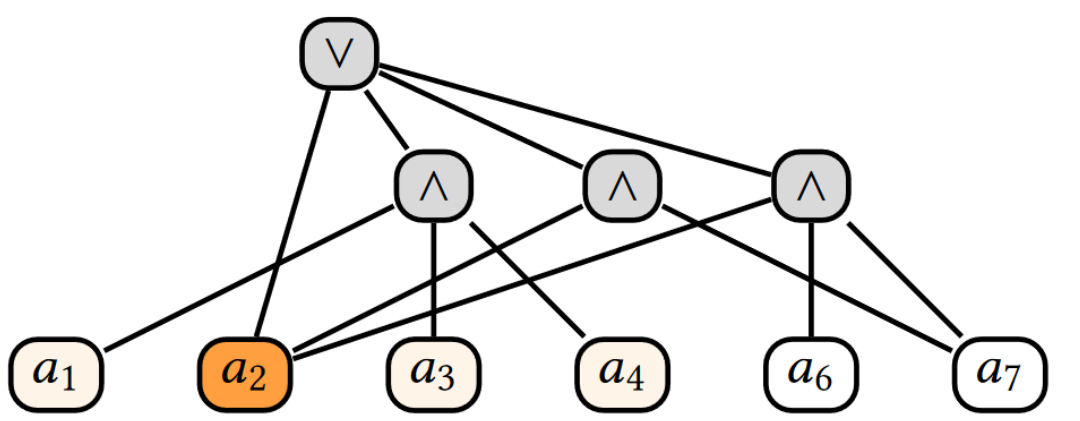 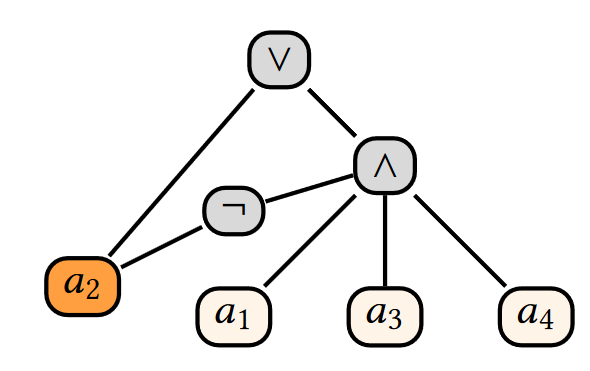 Knowledge compilation
Intractable in general, so no guarantees that the compilation succeeds
Yet there are excellent compilers out there (we used c2d)
[Speaker Notes: For instance, the DNF of Alices’ provenance circuit, which is displayed on the left, can be transformed to the equivalent circuit on the right.
Note, that the circuit on the right is deterministic and decomposable.
A circuit is deterministic if for all of its or-gates only a single input to the gates can be satisfied in all assignments.
Additionally, a circuit is decomposable if the inputs of all and-gates do not share variables.
Note that the circuit on the right maintains those two properties.]
General Connection to Probabilistic Databases
Any Boolean query Q induces the problems Shapley(Q), PQE(Q)
PQE(Q) is Probabilistic Query Evaluation over tuple-independent databases

Proposition: For any Boolean query Q, if PQE(Q) is tractable then 
   so is Shapley (Q)

Intuitively: We again rewrite the Shapley formula, grouping the terms for all “Slices” of size k, and we need to count for how many such slices f “matters”
We can design a tuple-independent database so that this quantity is computable from the query probability using simple arithmetics
Making it work
We generate provenance C using ProvSQL and then wish to feed it to a knowledge compiler to transform it into a d-D circuit.
Technical problem: Knowledge Compilers such as c2d expect CNF as input.
Solution: Tseytin Transform applied to C yields a CNF 𝜑 with the following properties: 
its variables are the original variables of 𝐶  plus some additional variables (denote by 𝑍); 
(2) for a valuation 𝜈 ⊆ Vars(𝐶 ) that satisfies 𝐶, thereexists exactly one valuation 𝜈 ′ ⊆ 𝑍 such that 𝜑 (𝜈 ∪ 𝜈 ′) = 1; and(3) for a valuation 𝜈 ⊆ Vars(𝐶 ) that does not satisfy 𝐶, there isno valuation 𝜈 ′ ⊆ 𝑍 such that 𝜑 (𝜈 ∪ 𝜈 ′) = 1
(4) The size of 𝜑 is linear in C
Inexact computation
Inexact ranking
For some provenance expressions,  compilation may be too costly/ fail

Even if the compilation succeeded the exact computation may take considerable time to complete (see experiments)

The importance ranking, rather than the exact Shapley values, may suffice
[Speaker Notes: For many scenarios it is sufficient to obtain the importance ranking, rather than the exact Shapley values]
CNF Proxy
Having a high Shapley value is correlated  (in a complex manner) with
Appearing many times in the provenance 
Having few "alternatives", that is, facts that could compensate for the absence of the given fact.
[Speaker Notes: The Shapley value of a fact is correlated with two properties of the provenance.

If a fact appears many times in the provenance – it is more likely to have a higher Shapley value

And if a record have few alternatives – then it is also likely to have a higher Shapley value]
CNF Proxy
[Speaker Notes: Thanks to Shapley additivity property – computing Shapley values with respect to the proxy function can be performed in linear time

Note, that this function follows the previous intuition.
If a fact appears in many clauses of the provenance – it will tend to have a higher Shapley value, also according to the proxy function.
And if a fact has few alternatives in its clause – then it will also tend to have a higher Shapley value.

Note that the proxy function is a different function than the original provenance, and as a result the Shapley values of it will be different than the original query values – but we saw that in many cases the ranking of facts influence based on the proxy function matches the correct ranking.]
Experiments
Setup
Implementation uses PostgreSQL 11.10+ ProvSQL [Senellart et. Al, VLDB ‘18]+ c2d (http://reasoning.cs.ucla.edu/c2d/) +  new Python code (GitHub - navefr/ShapleyForDbFacts)

40 queries over the IMDB and TPC-H databases

Obtained 95,803 output tuples along with their provenance expressions

Experiments run on Linux Debian 14.04 machine with 1TB of RAM and an Intel Xeon Gold 6252 CPU @ 2.10GHz processor
[Speaker Notes: We used 40 different queries over IMDB and TPC-H databases.
From these queries we obtained 95 thousand output tuples along with their provenance (which was obtained using ProvSQL).]
Success rate for exact computation
IMDB
99.96% of the output tuples
TPC-H
84.43% of the output tuples
Failures in KC due to insufficient memory
[Speaker Notes: For the exact computation.
In IMDB – for 99.96% of the output tuples were able to compile the provenance to a deterministic and decomposable circuit.
In TPC-H – we were able to compile 84.43% of the provenances.]
Representative statistics (exact computation)
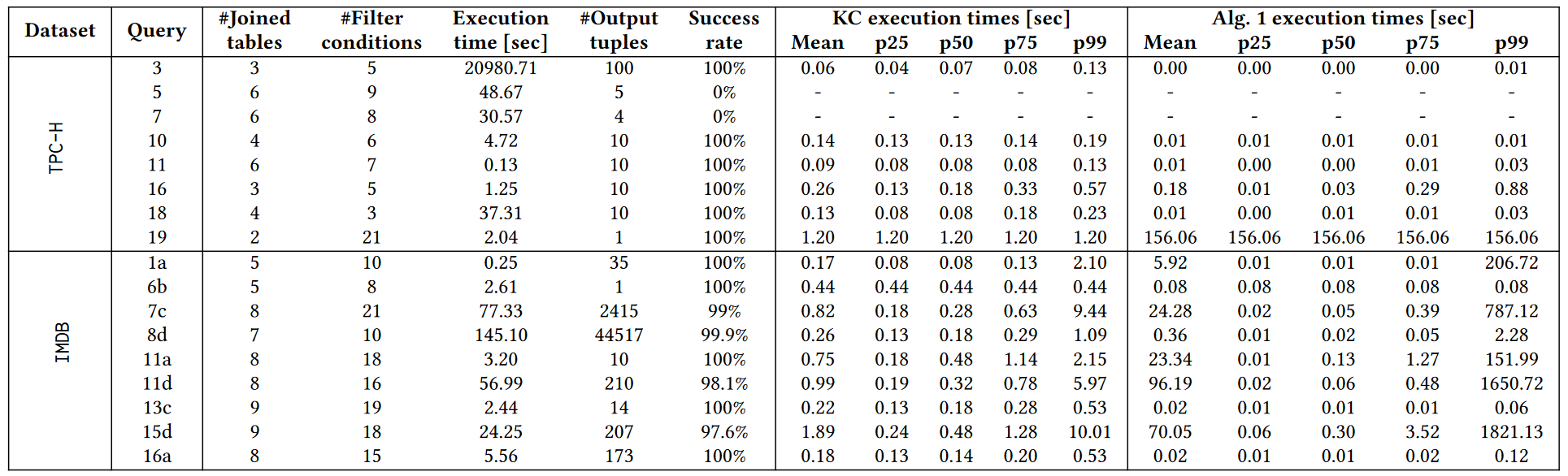 [Speaker Notes: Here we can see few representative queries along with their execution time (which include provenance generation).
We can also see how many output tuples each query produced.
And the success rate indicate the percentage of output tuple provenances that we were able to compile.

Next, for the successful cases, we can see distribution over the times of knowledge compilation and calculation of Shapley values over the compiled circuits.]
Cases that do not compile are also hard for smaller DBs
Exact computation running times
Knowledge compilation
Shapley computation
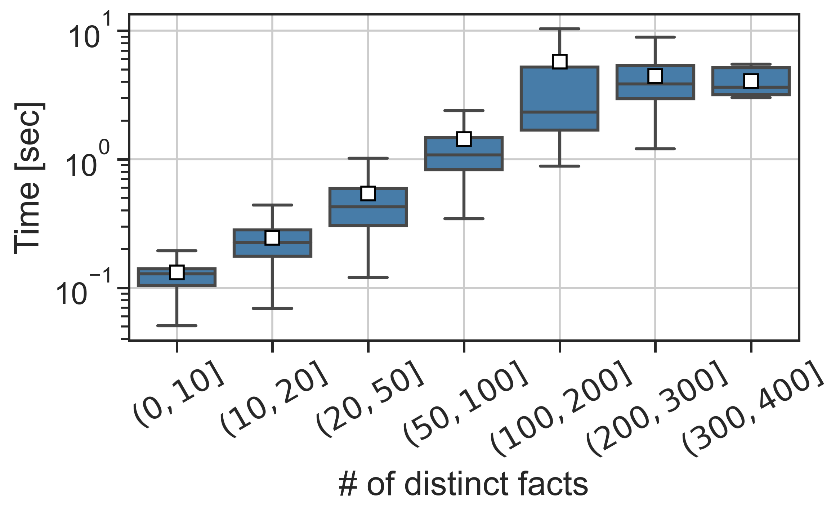 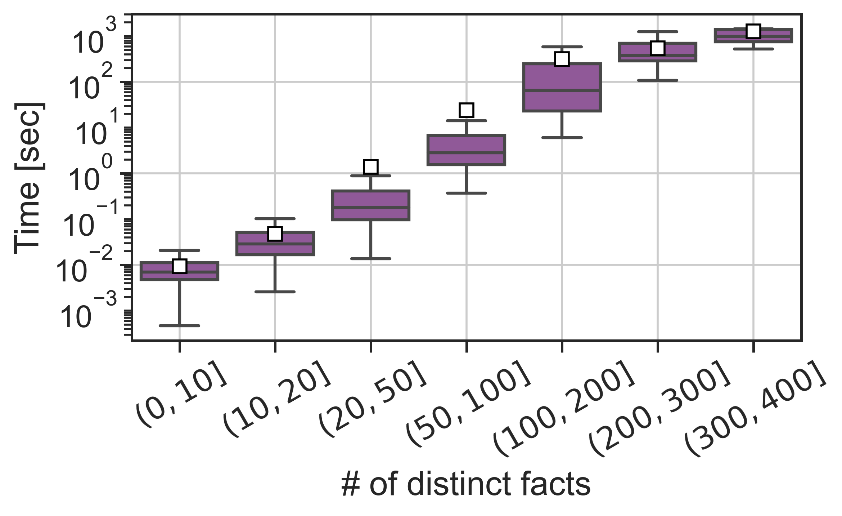 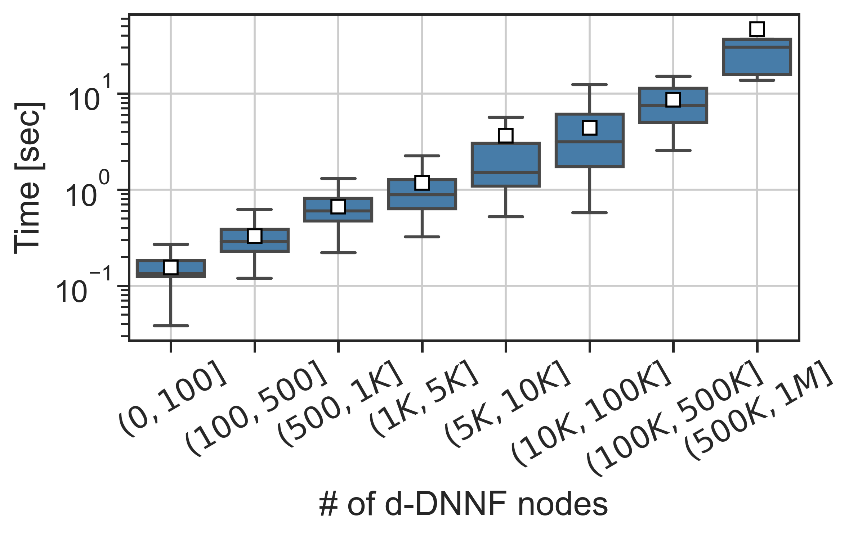 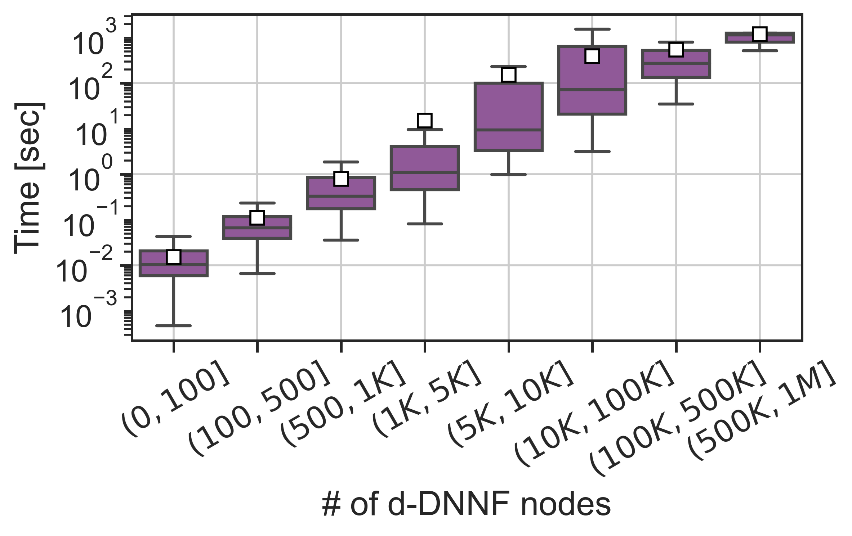 [Speaker Notes: Here we can see the running time of both knowledge compiliation and Shapley computation at different sizes of the provenances.]
Inexact computation
Algorithms
Monte Carlo (*)
Kernel SHAP (*)
CNF Proxy
(*) – Performance depends on #samples

Measurements
L0, L1
Precision @K, nDCG (Normalized Discounted Cumulative Gain)
[Speaker Notes: For the inexact.]
Inexact computation (per sampling budget)
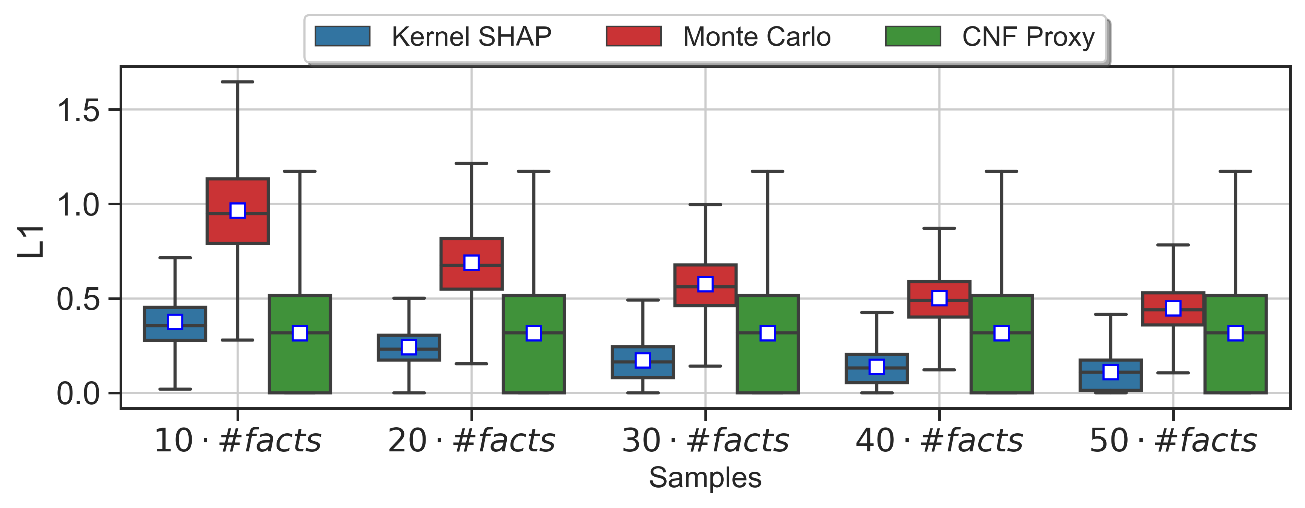 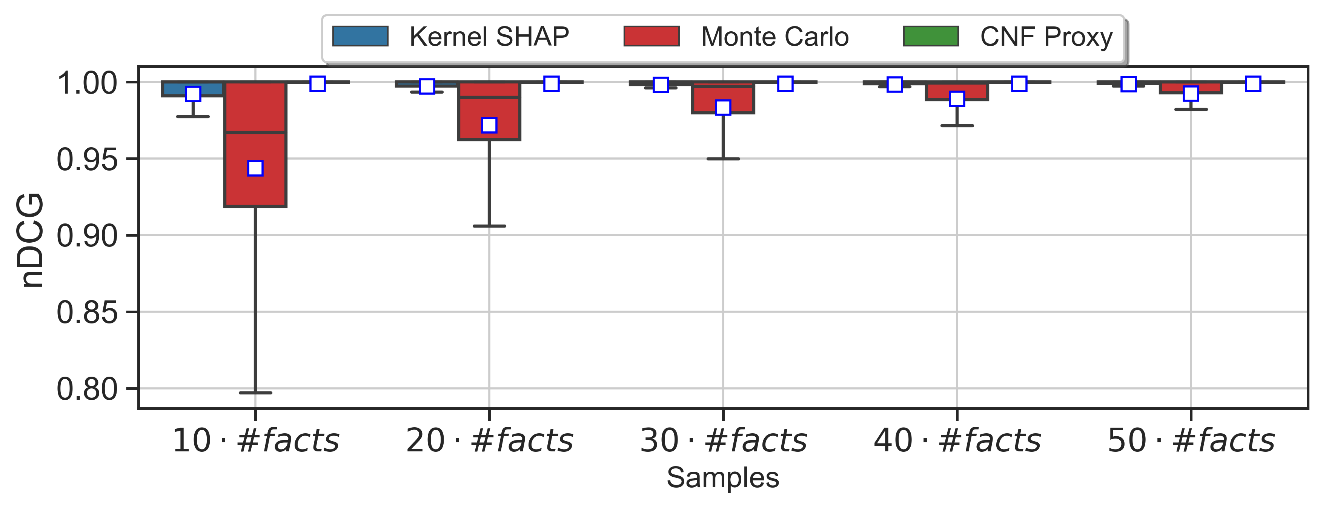 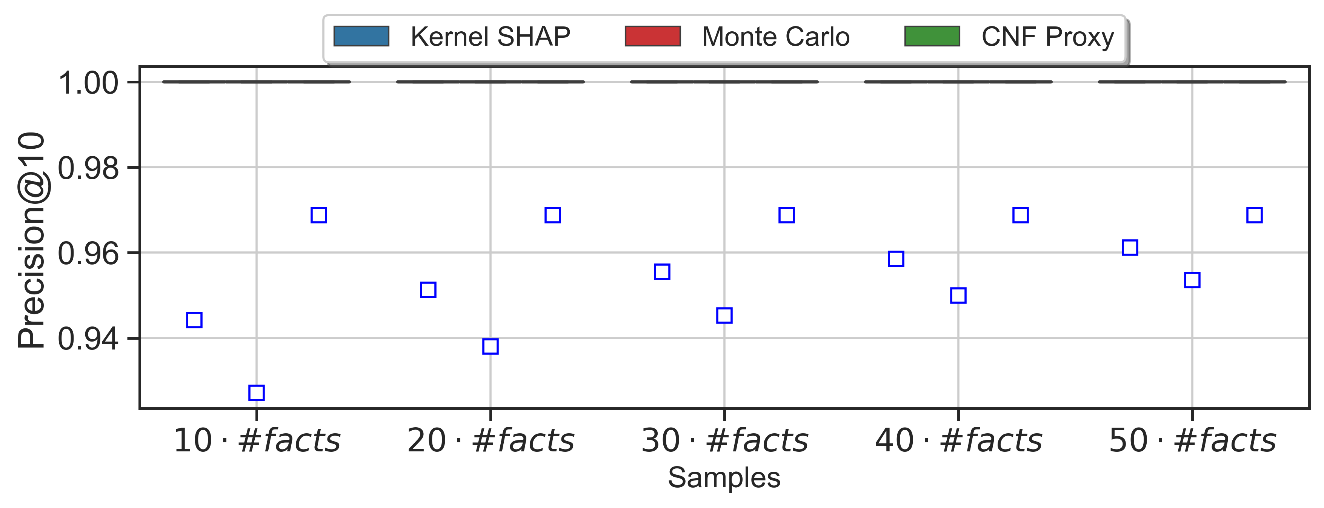 Inexact computation
CNF Proxy is preferable for ranking contributions but will not fit if actual values are needed
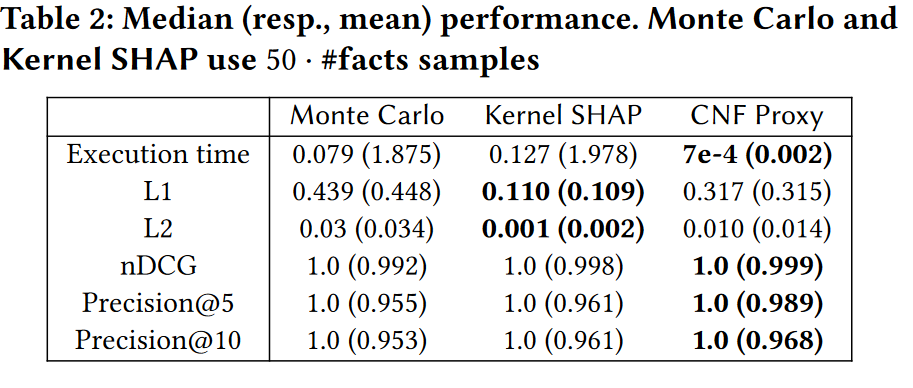 Inexact computation running time
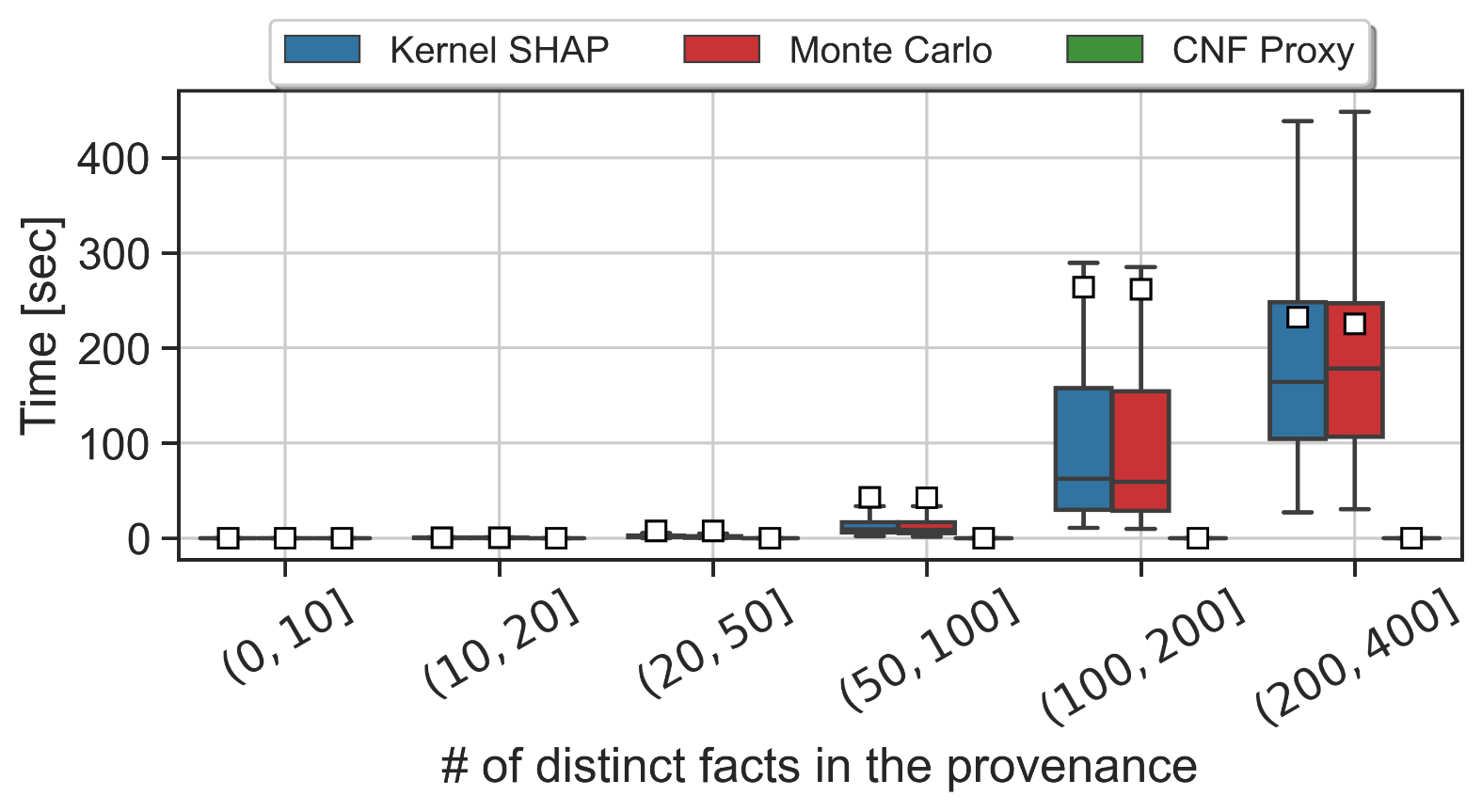 CNF Proxy is substantially more efficient compared to Monte Carlo & Kernel SHAP
Inexact computation running time
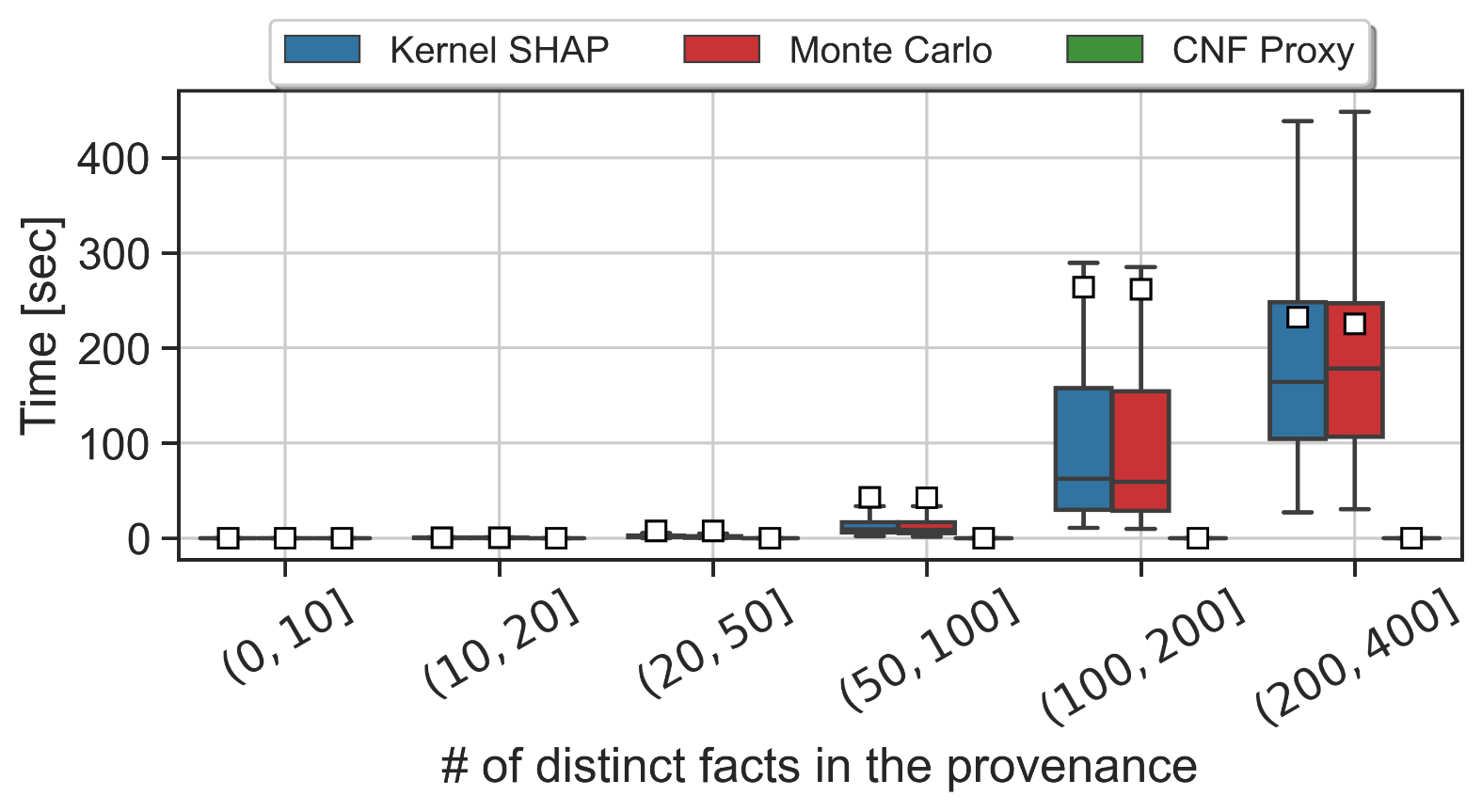 CNF Proxy is substantially more efficient compared to Monte Carlo & Kernel SHAP
Inexact computation (per provenance size)
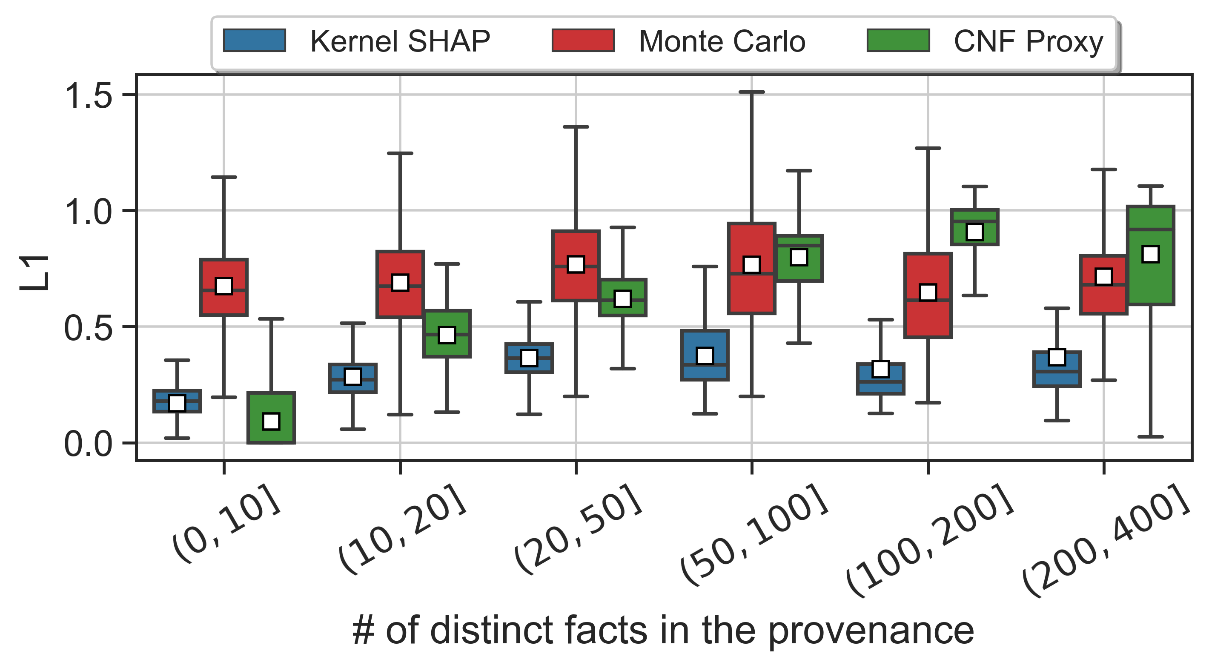 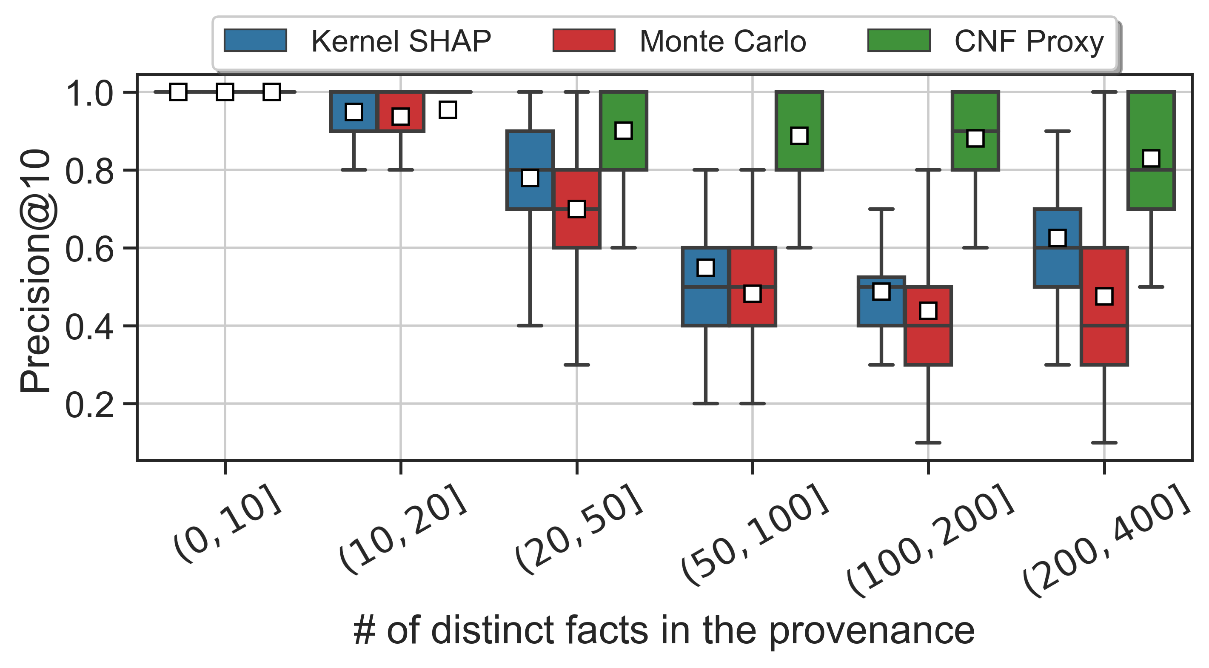 Inexact computation (per provenance size)
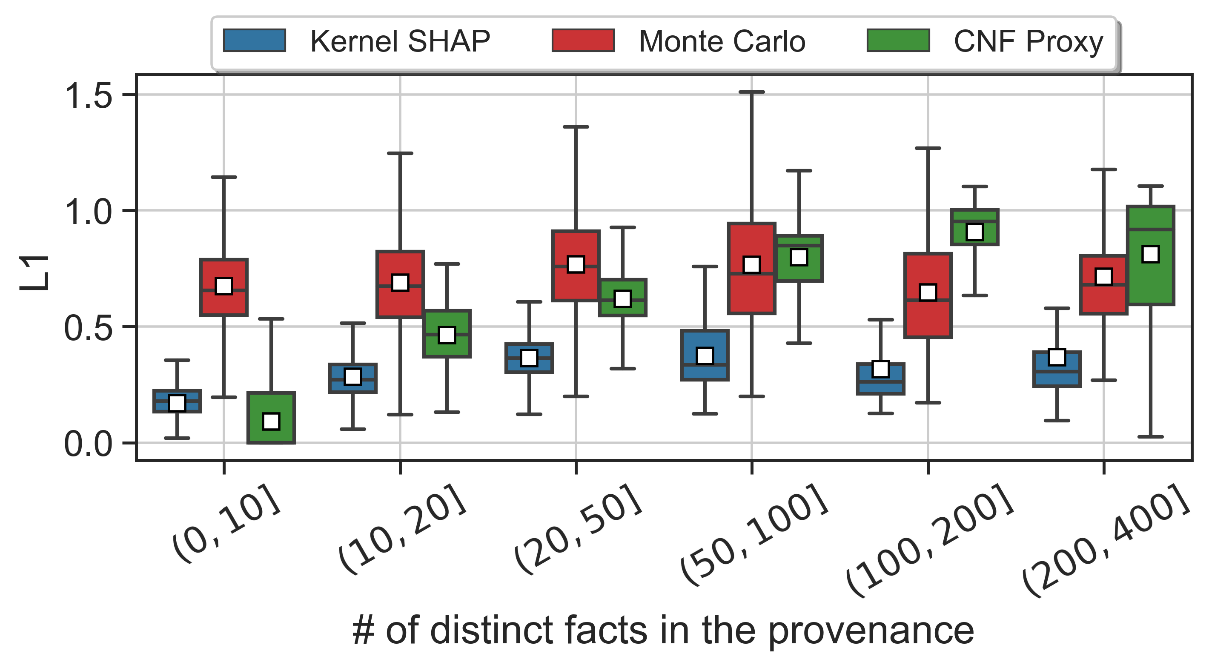 CNF Proxy is preferable for ranking contributions but will not fit if actual values are needed
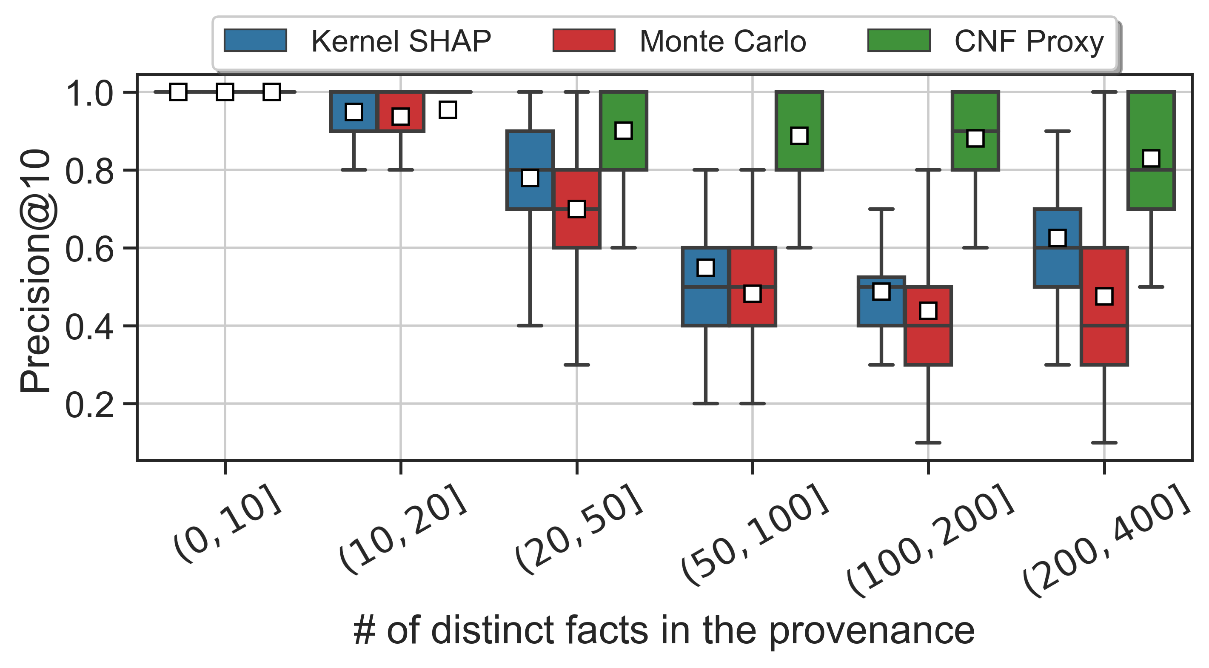 Hybrid computation
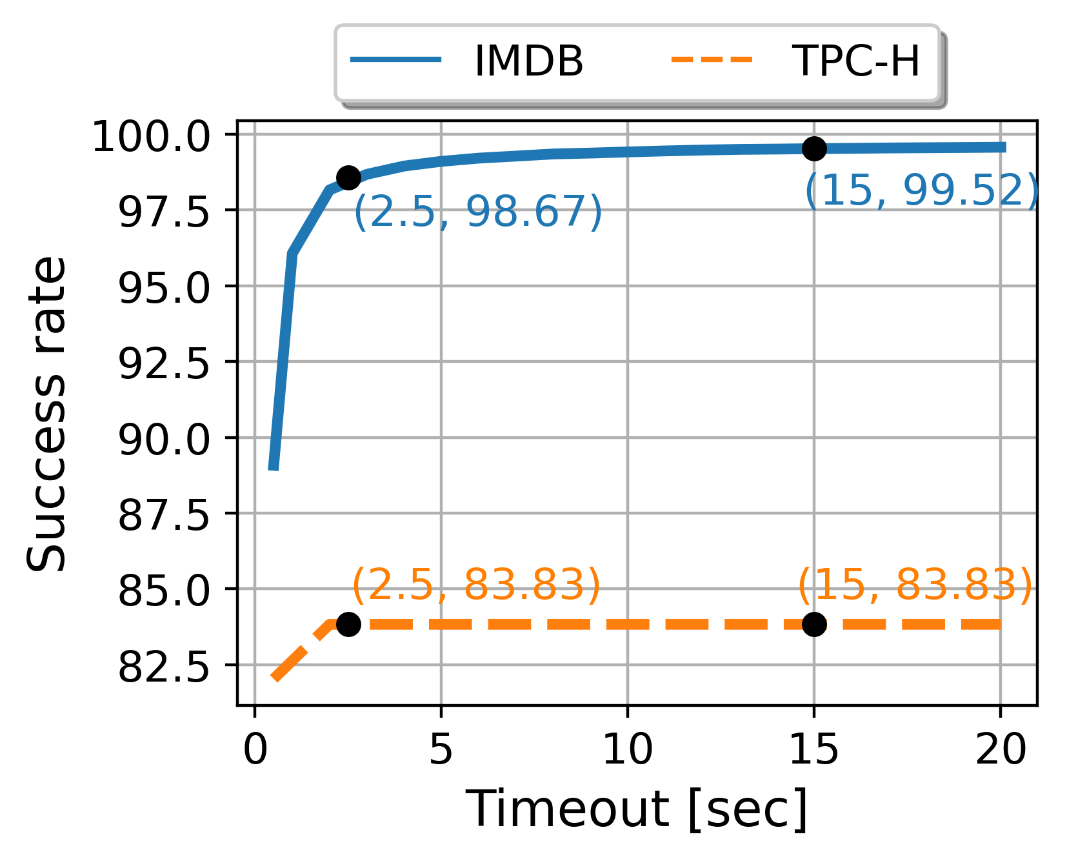 Hybrid computation
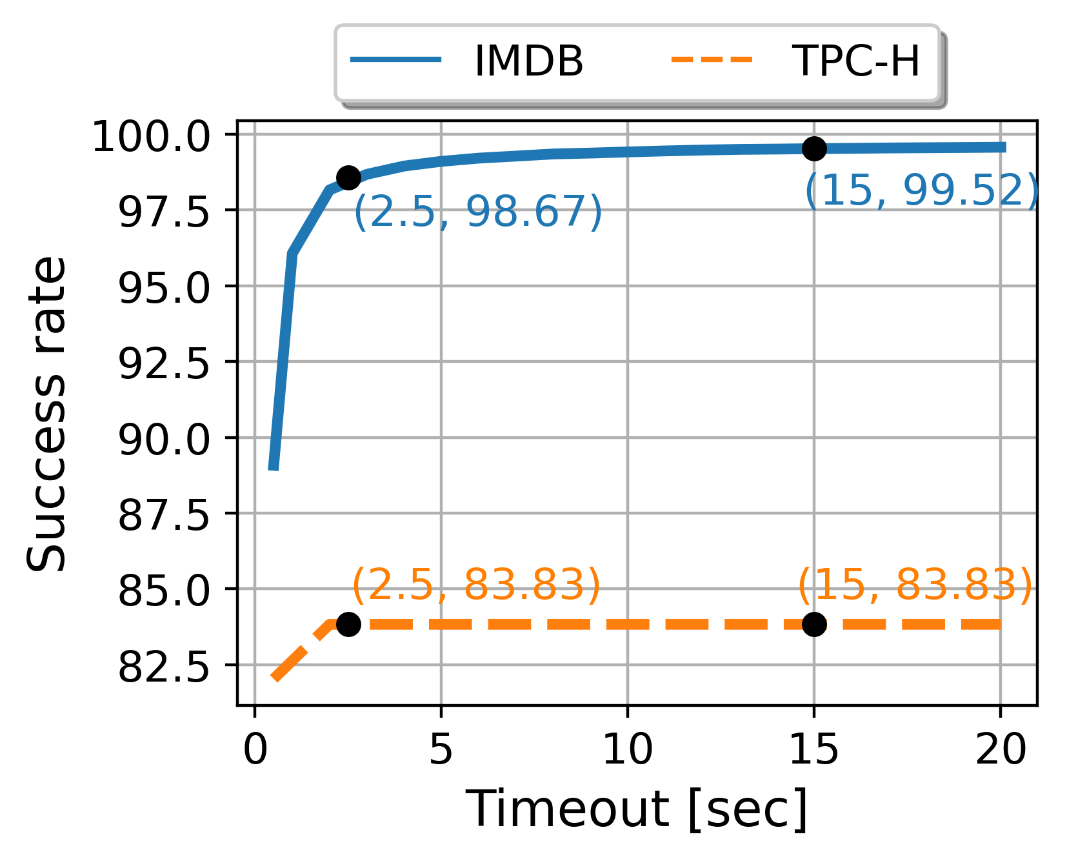 For most output tuples (98.67% for IMDB and 83.83% for TPC-H) exact computation of Shapley values terminates within 2.5 seconds.
ShapGraph [Demo @ SIGMOD ‘22]
Shapley values quantify individual contribution of input tuples

Provenance Circuits detail the interactions between these tuples

Combining the two views may be useful
ShapGraph [Demo @ SIGMOD ‘22]
Future Work
Provenance generation remains a bottleneck

Can we generate (a reasonable) ranking of facts without provenance?

Lineage may be OK (a set of facts with non-zero Shapley)

One direction: learning from query logs
The DBShap dataset
https://www.cs.tau.ac.il/~danielde/dbshap_page/dbshap.html

Currently includes 197 unique queries (over the IMDB database), with a total of 970K output tuples, and 17M non-zero contributing facts. For each pair of (query,output tuple) the dataset includes the exact Shapley value


Initial models that learn from past queries achieve encouraging results in terms of ranking the facts in a given lineage
DB-based explanations can help!
We have focused on Shapley computation for query answers

Shapley-based explanations for additional components in the Data Science pipeline 
Deutch, Frost, Gilad and Sheffer, Explanations for Data Repair Through Shapley Values. CIKM 2021
Deutch, Gilad, Milo and Somech, ExplainED: explanations for EDA Notebooks, Demo @ VLDB 2020

Counterfactual explanations for ML modelsDeutch and Frost, Constraints-Based Explanations of Classifications, ICDE 2019Schleich, Geng, Zhang and Suciu, GeCo: Quality Counterfactual Explanations in Real Time, VLDB 2021
    Shrotri et. Al, Constraint-Driven Explanations for Black Box ML Models, AAAI 2022
    Meyuhas, Ben-Arie, Horesh and Deutch, CFDB: Machine Learning Model Analysis via Databases of CounterFactuals, Demo @SIGMOD 2022
T-REX: Table Repair Explanations
CEC: Constraint-based Explanations for Predictions
Conclusion
Explanations are needed for different parts of the Data Science Cycle
Why-provenance captures the essence of computation for queries, but it may be hard to see the forest for the trees
Meanwhile, feature attribution is getting traction in ML
We propose ShapGraph: Provenance Circuits summarizing the computation + Shapley values for individual nodes
Why-provenance is also costly
Can we get reasonable attribution without it?
Shapley-based explanations for other Data Science tasks
Another avenue of research: Incorporating DB Constraints in Counterfactual Explanations